Informe
de Gestión Mesa Pública
ICBF Regional CESAR/ CZ AGUACHICA
Fecha del Informe: JULIO 26 2017

Responsables: ELIZABETH CASTELLAR
                           Directora Encargada Regional Cesar
Objetivo y Alcance de la Actividad
Que es Una Mesa Pública?


Es un espacio donde concurren los niños, niñas, adolescentes y comunidad en general para expresar libremente las quejas, reclamos, sugerencias y reconocimientos en la ejecución de los programas del ICBF en un territorio.

En La Gloria el tema escogido por los beneficiarios fue PRIMERA INFANCIA por tanto, a este evento fueron convocados principalmente beneficiarios de los servicios dirigidos a la atención de niños y niñas y familias de este grupo poblacional
Información del Departamento y la RegionalVigencia 2017
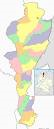 Información del Departamento y la RegionalVigencia 2017
Información Por Municipio y CZ
Información detallada de Centro ZonalVigencia 2017
Mapa de Áreas de Influencia
Presupuesto e Inversión 
(SERVICIOS PRIMERA INFANCIA MUNICIPIO LA GLORIA)
Apoyo a la Primera Infancia
Generalidades y Políticas
Para atender la programación de metas físicas y financieras programada para la vigencia 2017 se cumplió con la contratación de  siete (7) operadores para la administración de los servicios de Primera Infancia a los que se les hace evaluación mediante procesos de supervisión, de rendición y control a la ejecución financiera (de cuentas),  aplicación de instrumento estándares de calidad, y de seguimiento permanentes.
Información Por Servicios de Primera Infancia
Apoyo a la Primera Infancia
Población Atendida LA GLORIA - ICBF Regional: 2017
Atención a la Primera Infancia
Atención a la Primera Infancia
GRACIAS!!!